May 2021
Parental Control Examples
Date: 2021-05-10
Authors:
Slide 1
Henry, Orr, Cisco
May 2021
Abstract
In 802.11bh meeting on 04/12/2021, the case for parental control based on MAC address was examined.
Members wondered if this case was real, i.e. existing in the real world, or was just a theoretical issue, or a glitch in some poorly-designed outlier brand of home router.
It was suggested that providing a few real-world examples of such “Parental control based on MAC address” configuration structure would be useful to solidify the use case.
This submission proposes such examples.
Slide 2
Henry, Orr, Cisco
May 2021
Finding Summary
Parental control based on MAC address is massively present in the market
Most home-brand ‘wireless routers’ offer the function
Most Service providers offer the function in their OEM ‘wi-fi routers’
Most Enterprise-class AP vendors offer the function, typically more for classrooms than home contexts
Software vendors are also present, USD 1 Billion market in 2919 (USA), CAGR 9.54%
Slide 3
Henry, Orr, Cisco Systems
May 2021
Parental Control Example, Home Brand
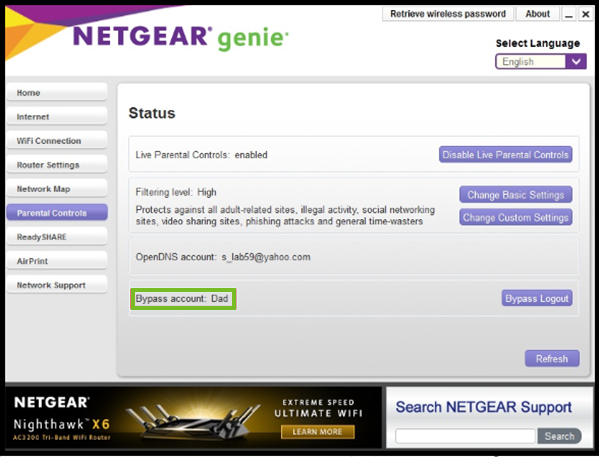 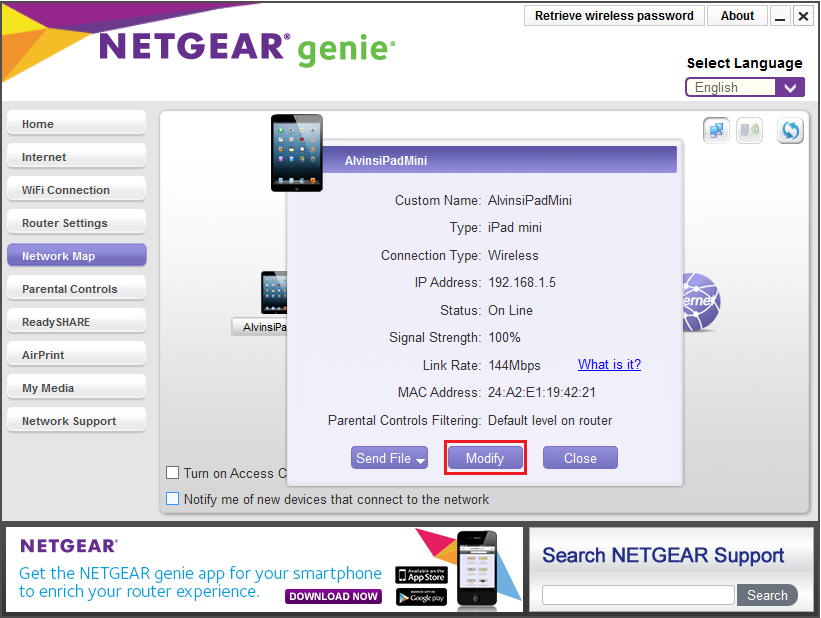 From a Network Map view, on can set controls on a device (authorized URL list, time slices)Control is based on the MAC address
Default is Control off - Netgear represents 21.9% of the home WiFi ‘router’ market*
*https://seekingalpha.com/article/4133274-this-wi-fi-company-is-potential-hit-for-2018
Slide 4
Henry, Orr, Cisco
May 2021
Parental Control Example, Home Brand
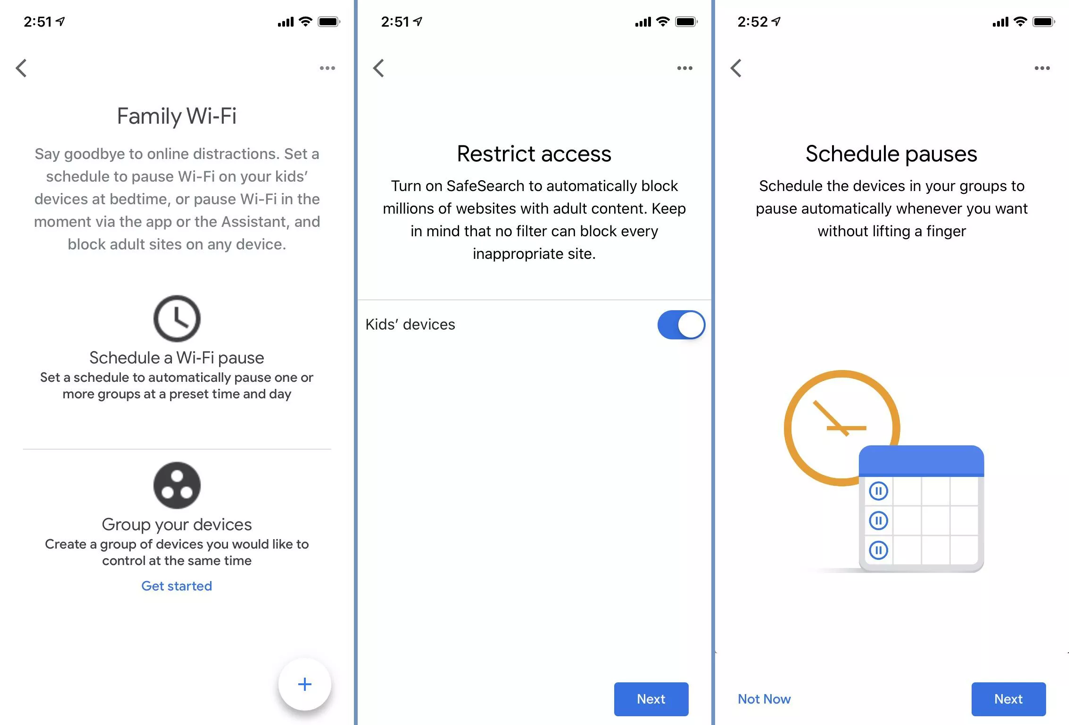 Google Nest Wi-Fi app
(for control of Google WiFi points)
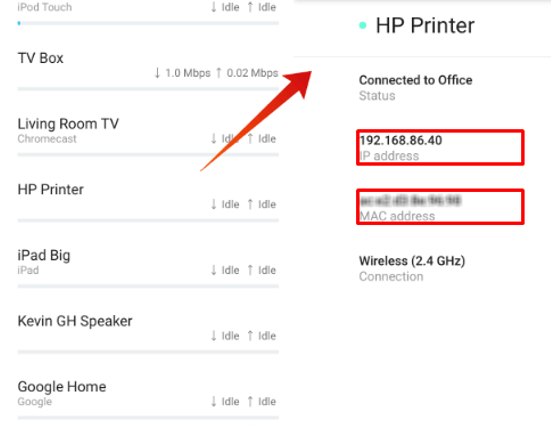 Slide 5
Henry, Orr, Cisco
May 2021
Parental Control Examples, Home Brands
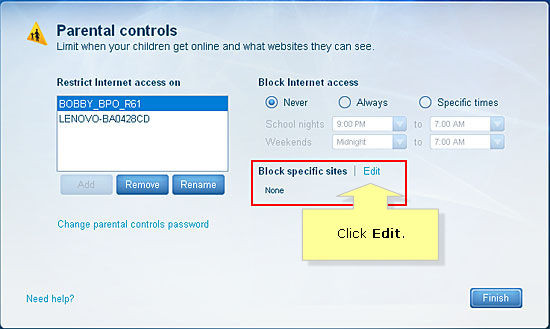 Linksys Wi-Fi routers
TP-Link Wi-Fi routers
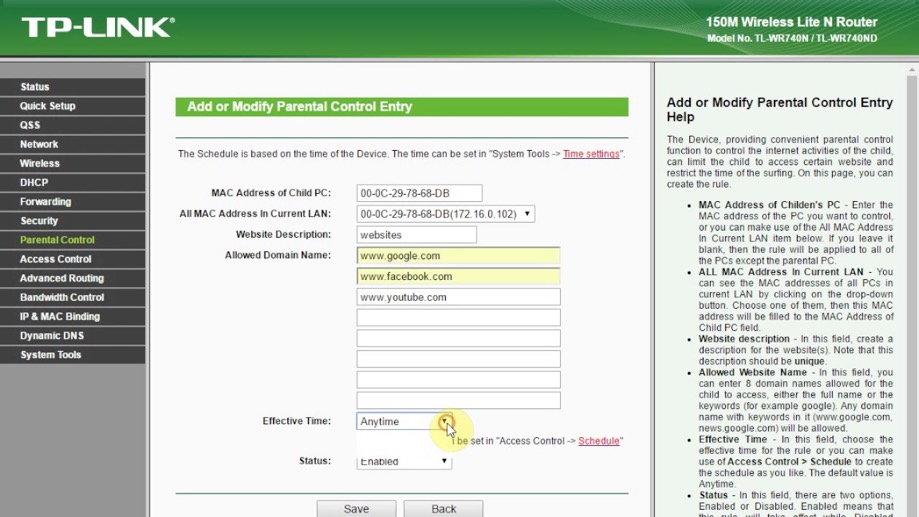 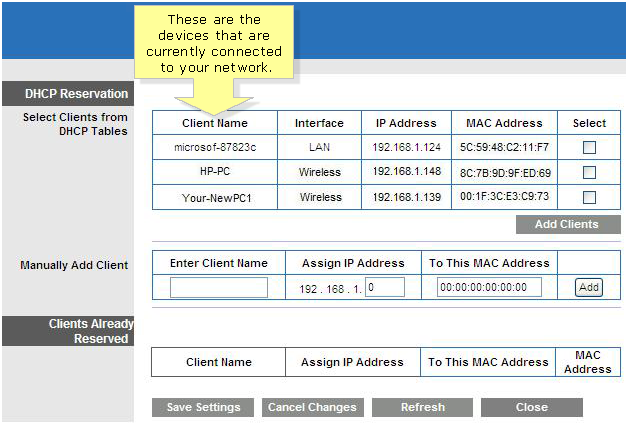 Clients have ‘names’ (DHCP option 12, Hostname), but the classifier is the MAC address
Slide 6
Henry, Orr, Cisco
May 2021
Parental Control Examples, SPs / OEM
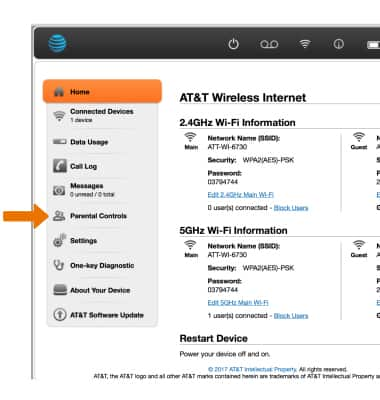 AT&T MF279 (ZTE base)
Verizon (G3100)
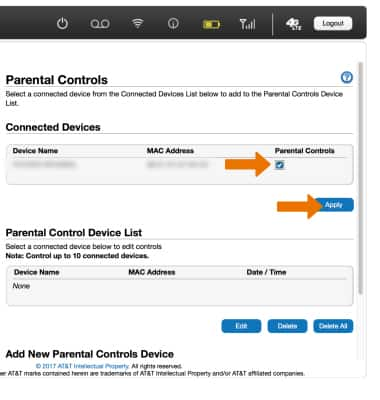 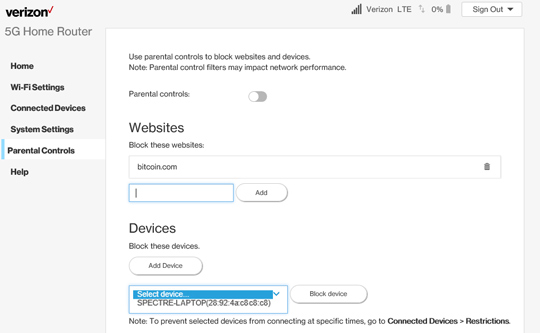 Slide 7
Henry, Orr, Cisco
May 2021
Parental Control Examples, Enterprise Brands
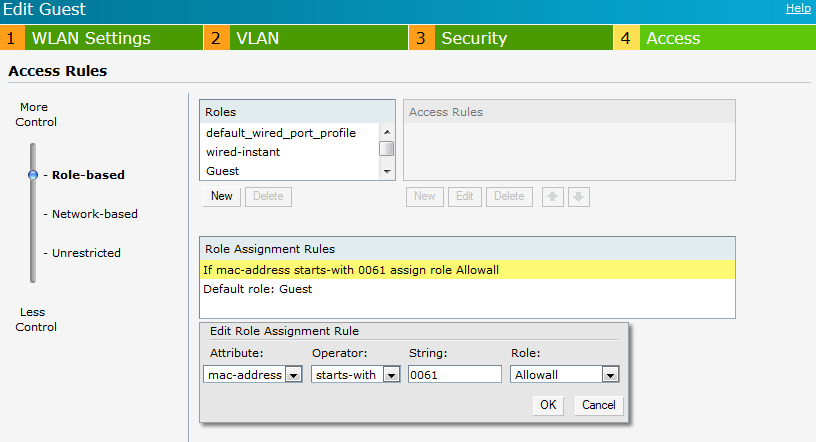 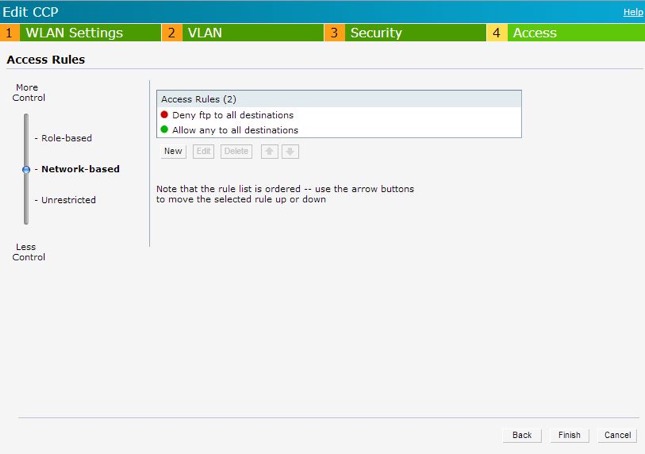 HPE Aruba Instant
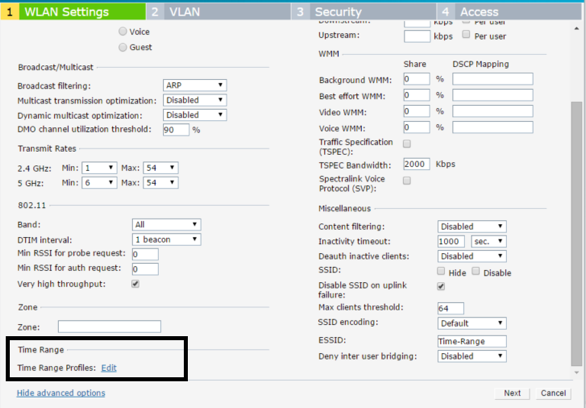 Features are usually richer, e.g. user role based on single MAC or range, then allowed time slots or URL targets based on role
Target is more typically small businesses / schools
Slide 8
Henry, Orr, Cisco
May 2021
Parental Control Examples, Applications
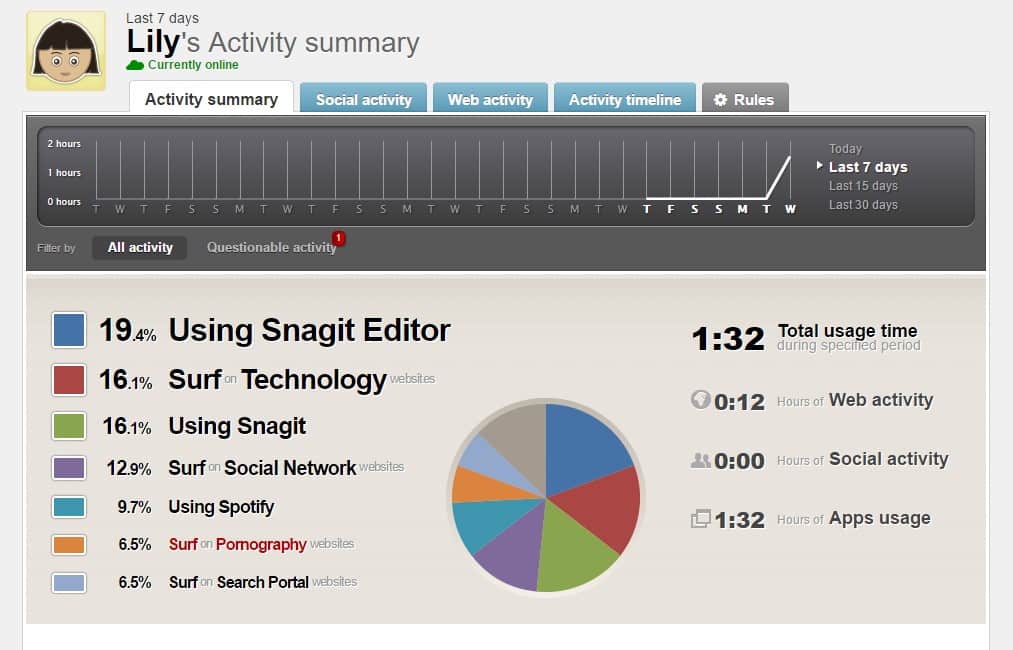 Requires a client on the child’s device, a management part on the parent’s device
Not based on MAC (client calls to the management tool)
Qustodio
Slide 9
Henry, Orr, Cisco
May 2021
Parental Control Adoption
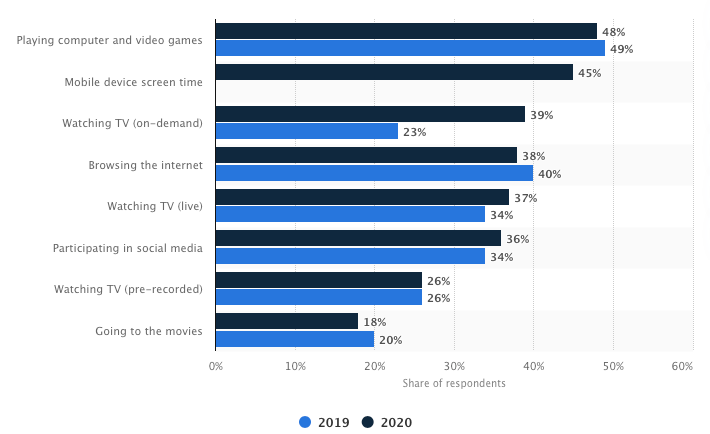 US numbers*

In the U.K: 45%**
Numbers seem consistent worldwide
Clearly, some will use an app on the children’s devices (MAC address may not be needed, but there is always the challenge of disabling the app)MAC-based parental control seems to be popular
Source:* https://www.statista.com/statistics/232345/parental-control-over-childrens-media-consumption-in-the-us/
** https://www.ofcom.org.uk/__data/assets/pdf_file/0023/190616/children-media-use-attitudes-2019-report.pdf
Slide 10
Henry, Orr, Cisco
May 2021
MAC-Based vs. app-based parental control
Disclaimer: anecdotal, gathered from parental, SP support, and app vendor forums
App-based 
Pros: granular control, easy to setup
Cons: expensive, needs a client on each device, risk of start/stops

Network-based (MAC-based)
Pros: Usually free, easy to setup
Cons: often more basic
Slide 11
Henry, Orr, Cisco Systems
May 2021
Straw Poll
Do you support keeping this general scenario as one of our use cases (with possible rewording):
Consider a parent with children of ages 10 and 7 years.  The parent wants to block access to the home 802.11 network and control access to Internet content based on the user of various devices.  For example, the parent has a laptop and a smartphone, and the children each have an age-appropriate laptop and the older child has a smartphone.  The parent wants all these devices to be recognized when attaching to the 802.11 network, without launching an application or using a portal.  And, this needs to use a method that the kids can’t hack and circumvent.  When one of the childrens’ friends visits, their device(s) should be given only very limited access (if any at all) to the 802.11 network and Internet; thus unknown devices need to be distinguishable from one of the family’s devices. Parental control offered in 802.11 routers is usually based on the MAC address of the device.
Strawpoll results:
Yes
No
Abstain
Slide 12
Henry, Orr, Cisco Systems